2. Как классифицируется чай по видам в зависимости от сырья и технологии производства? 
Байховый (рассыпной): чёрный, зелёный, жёлтый, красный;
Листовой, мелкий и гранулированный; 
Прессованный: кирпичный (зелёный);
Плиточный: чёрный, зелёный;
Быстрорастворимый: таблетированный, концентрированный.
Ароматизированный: чёрный, зелёный, жёлтый, красный.
3._Историческая справка о происхождении чая.
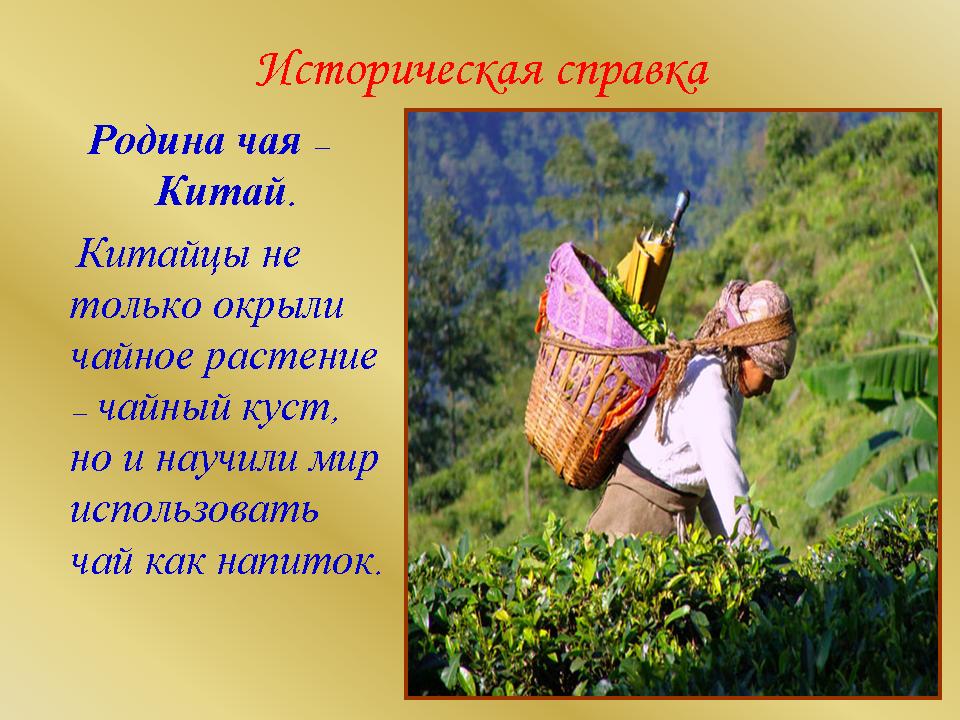 Какова пищевая ценность чая

Чай, тонизирующий напиток и ценится благодаря содержанию в нем 
кофеина, 
танина, 
эфирных масел, 
витаминов: Р, РР,С, В-1, В-2,
минеральных веществ, 
органических кислот.
4. В результате чего чай байховый приобретает чёрный цвет?
Листья чая завяливаются, они скручиваются трубочкой, ферментируются, высыхают и приобретают чёрный цвет.
5. Как называется чай по месту произрастания? 
Краснодарский; 
Грузинский; 
Индийский; 
Цейлонский; 
Китайский; 
Тайваньский и т. д.
6. Какой цвет настоя у чёрного чая? 
С красноватым оттенком.



7. Какой цвет разваренного листа у чёрного чая? 
Коричневый.
8. Какой ассортимент черного байхового чая вы знаете? 
Майский, 
Цветок Лотоса, 
Принцесса Нури, 
Мятная свежесть,
 Солнце Мексики.…
9. Подвергают ли ферментации чай зелёный байховый? 

Нет, поэтому чай сохраняет зелёный цвет.
10. Какой цвет разваренного листа у зеленого чая? 
Оливковый.

11. Какой цвет настоя у зеленого чая?

Цвет настоя: светло-янтарный.
12. Вкус чая более терпкий у зелёного или чёрного байкового? 

У чая зелёного байхового.
13.Назовите ассортимент зеленого байхового чая. 
Зеленый китайский, 
зеленый крупно-листовой, 
зеленый мелкий.
14. Какие сорта у чая плиточного чёрного и зелёного? 

В зависимости от качества вырабатывают: высший,1, 2 и 3- й сорта. 
Выпускают в виде плиток массой от 125 и 250 г.
15. Делится ли чай кирпичный по сортам? 

По сортам не делится. 
Формуют в виде плитки массой 1-2 кг.
Высказывания известных людей о Калмыцком чае. 
Что вы знаете о национальном напитке «Калмыцкий чай»? Что о нем говорится в эпосе «Джангар»? 
Чай варят с молоком, маслом, солью. Заварка из кирпичного чая.
16. Из какого сырья производят чай для разовой заварки? 

Из высевки и мелкого чая.

17. Какие добавки применяют для приготовления чая пакетированного? 
Фруктовые, цветочные, травяные, лечебные, ароматические.
18. Назовите ассортимент чая байхового пакетированного?
19. В каком виде получают чай экстрагированный (быстрорастворимый)? 

Получают в виде порошка (таблетированного 2-3гр) и концентрата чёрного чая с добавлением сахара-песка и лимонного масла (в стеклянных банках по 0,2;0,25;0,5;1;2;3 л.)
20. За какие качества ценят чай? 

За определённые вкусовые ощущения  способствующие  усвоению пищи и утолению жажды.
21. По каким показателям определяют качество чая? 
По внешнему виду сухого чая, 
настою, 
аромату, 
вкусу и цвету разваренного листа, 
крепости
Как классифицируют чай байховый  по товарным сортам?:
В зависимости от качества:
 Чай байховый черный делят на товарные сорта: «Букет», «Экстра» , высший, 1, 2, и 3- й; 
Зеленый байховый- в/с,1.2.3-с;
Плиточный-в/с,1.2.3-с;
Кирпичный-по сортам не делится.
22. Как хранят чайные запасы в магазине? 
 
В закрытых стенных шкафах, в чистом, сухом хорошо вентилируемом  помещении при влажности воздуха не выше 70%. Соблюдая товарное соседство.
23. Почему используют при упаковке чая несколько слоев и видов бумаги? 

Т.к. чай легко впитывает запахи и влагу.
24. Какие виды  материала используют для упаковки чая? 
Картон, деревянные коробки, металлические и стеклянные банки.
25. Как следует поступить продавцу при возникшей торговой ситуации? 

Торговая ситуация№1
Ответ: (в)-составить акт в присутствии заведующей)
26. Произвести расшифровку маркировки чая Задание№2 (образец чай «ИВАН ЧАЙ»)
 Все ли реквизиты названы? 
(название чая «Иван чай»,
сорт-первый, 
гранулированный, 
№госта или ТУ.91-91-001,
шриховой код-4607051-151284-РОССИЯ,
расфасовка-100 граммов ,
дата изготовления-19.08.11,
годен до19.08.12.,
юридический адрес предприятия расфасовавшего товар- ОАО МАЙ РОССИЯ , г. Фрязино
27. Оформить ценник на чай: «Цветок Лотоса», перечислить все реквизиты .
Задание№.3
(Название предприятия, наименование товара, вид, сорт, расфасовка, цена, изготовитель, фамилия продавца.)
Решите торговую ситуацию.
Задание№4

Проявите умение без конфликта решать сложившуюся ситуацию.(Оформите ценник крупным шрифтом).